সবাইকে লাল গোলাপ শুভেচ্ছা
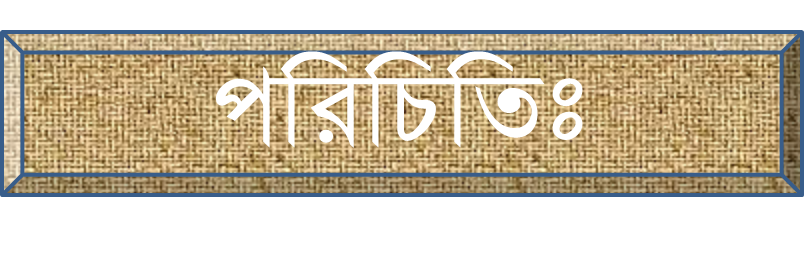 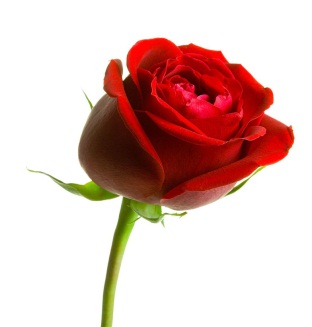 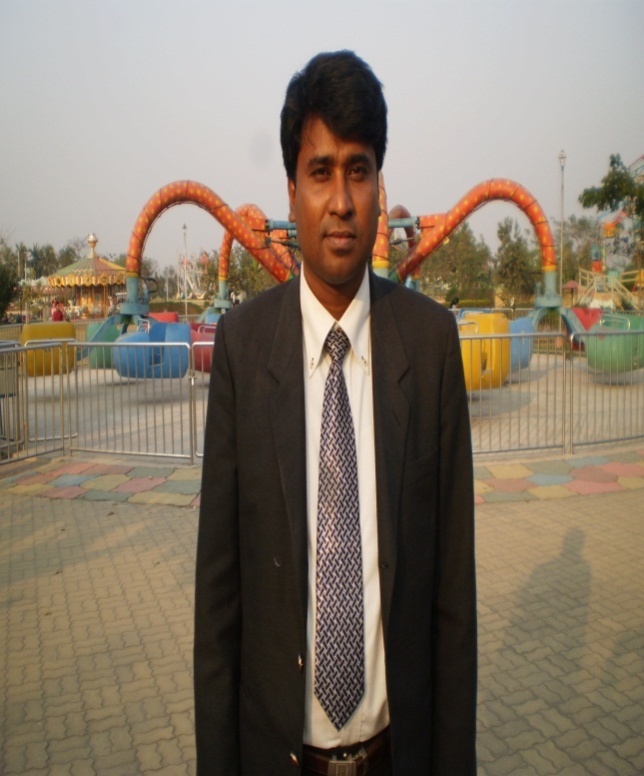 মোঃ আবু সাঈদ
প্রভাষক-যুক্তিবিদ্যা
h‡kvi wk¶v †evW© g‡Wj ¯‹zj GÛ K‡jR
E-mail: abusayedjsmsc1@ gmail.com
পাঠ পরিচিতি
বিষয়ঃ যুক্তিবিদ্যা
দ্বিতীয় অধ্যায় -পাট নং- ১
শ্রেনীঃ একাদশ
মোট শিক্ষার্থীঃ 
উপস্থিত শিক্ষার্থীঃ
সময়ঃ ৫০ মিনিট
যুক্তিবিদ্যা
পাঠ ঘোষণা
৬ষ্ঠ
অধ্যায়
আবর্তন
শিরোনাম
শিখন ফল
এ পাঠ থেকে শিক্ষার্থীরা ---
১. আবর্তনের ধারণা ব্যাখ্যা করতে পারবে।
২. আবর্তনের নিয়মাবলি বর্ণনা করতে পারবে।
৩. আবর্তনের  প্রকারভেদ ব্যাখ্যা করতে পারবে।
৪. A, E, I এবং O যুক্তিবাক্যের আবর্তন করতে পারবে।
৫.  A বাক্যের অবৈধ সরল আবর্তন ব্যাখ্যা করতে পারবে।
আবর্তন
যে অমাধ্যম অনুমান প্রক্রিয়ায় আশ্রয়বাক্যের গুণ অপরিবর্তিত রেখে আশ্রয়বাক্যের উদ্দেশ্য ও বিধেয়ের স্থান পরিবর্তন করে ন্যায়সংগতভাবে সিদ্ধান্ত অনুমিত হয় তাকে আবর্তন বলে।
যেমন, A-সকল মানুষ হয় মরণশীল
         I-কিছু মরণশীল জীব হয় মানুষ
আবর্তনের নিয়ম
১. আশ্রয়বাক্যের উদ্দেশ্য পদ সিদ্ধান্তের বিধেয় হবে।
২. আশ্রয়বাক্যের বিধেয় পদ সিদ্ধান্তের উদ্দেশ্য হবে।
৩. আশ্যবাক্য ও সিদ্ধান্তের গুণ অপরিবর্তিত থাকবে। আশ্রয়বাক্য সদর্থক হলে সিদ্ধান্তও সদর্থক হবে এবং আশ্রয়বাক্য নঞর্থক হলে সিদ্ধান্তও নঞর্থক হবে।
৪. আশ্রয়বাক্যের কোন অব্যাপ্য পদকে সিদ্ধান্তে ব্যাপ্য করা যাবে না।
A, E, I, O যুক্তিবাক্যের আবর্তন
A  যুক্তিবাক্যের আবর্তন: A যুক্তিবাক্যকে আবর্তন করলে I যুক্তিবাক্য পাওয়া যায়। A একটি সদর্থক বাক্য বলে এর সিদ্ধান্তও হবে সদর্থক। A যুক্তিবাক্যের সরল আবর্তন করা যায় না। কারণ A যুক্তিবাক্যের বিধেয় পদ অব্যাপ্য থাকে।
যেমন, A-সকল মানুষ হয় মরণশীল
         I-কিছু মরণশীল জীব হয় মানুষ
 
E যুক্তিবাক্যের আবর্তন: E যুক্তিবাক্যকে আবর্তন করলে E যুক্তিবাক্য পাওয়া যায়। E একটি নঞর্থক বাক্য বলে এর সিদ্ধান্তও হবে নঞর্থক। E যুক্তিবাক্যের সরল আবর্তন করা যায় । কারণ E যুক্তিবাক্যের উদ্দেশ্য ও বিধেয়  উভয় পদ ব্যাপ্য থাকে।
যেমন, E-কোন মানুষ নয় দেবতা
         E-কোন দেবতা নয় মানুষ
I  যুক্তিবাক্যের আবর্তন: I যুক্তিবাক্যকে আবর্তন করলে I যুক্তিবাক্য পাওয়া যায়। I একটি সদর্থক বাক্য বলে এর সিদ্ধান্তও হবে সদর্থক। I যুক্তিবাক্যের সরল আবর্তন করা যায় । কারণ I যুক্তিবাক্যের উদ্দেশ্য ও বিধেয়  উভয় পদ অব্যাপ্য থাকে।
যেমন, I-কিছু গরু হয় সাদা
         I-কিছু সাদা প্রাণী হয় গরু

 
O যুক্তিবাক্যের আবর্তন: O যুক্তিবাক্যকে আবর্তন সম্ভব নয়।  O একটি নঞর্থক বাক্য বলে এর সিদ্ধান্তও হবে নঞর্থক। O যুক্তিবাক্যের আবর্তন করা যায় না। কারণ O যুক্তিবাক্যের বিধেয়  পদ ব্যাপ্য থাকে।
যেমন, O -কিছু গরু নয় সাদা
         O -কিছু সাদা প্রাণী নয় গরু
দলীয় কাজ
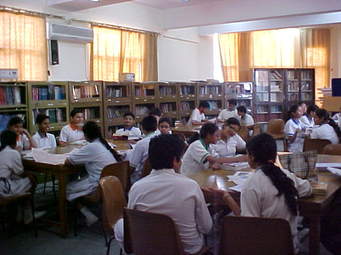 A, E, I, O যুক্তিবাক্যের আবর্তনের উদাহরণ দাও।।
জোড়ায় কাজ
আবর্তনের নিয়মগুলি লেখ।
মূল্যায়ন
১। আবর্তনের ২টি উদাহরণ দাও।
২।আবর্তন বলতে কী বুঝ?
৩। A, E, I, O যুক্তিবাক্যের আবর্তনের উদাহরণ দাও।।
বাড়ির কাজ
প্রতিবর্তন পড়ে আসবে
সবাইকে ধন্যবাদ